This exercise is designed to help you understand how neurons work. 

Sort the slides until they are in the correct sequence. Slides 1 – 5 are in the correct order, as is the last one. 

The neuron icon at the top shows you where within a neuron the zoomed in portion is located.
[Speaker Notes: Do not move this slide.
Copyright, A. Malcolm Campbell, 2016]
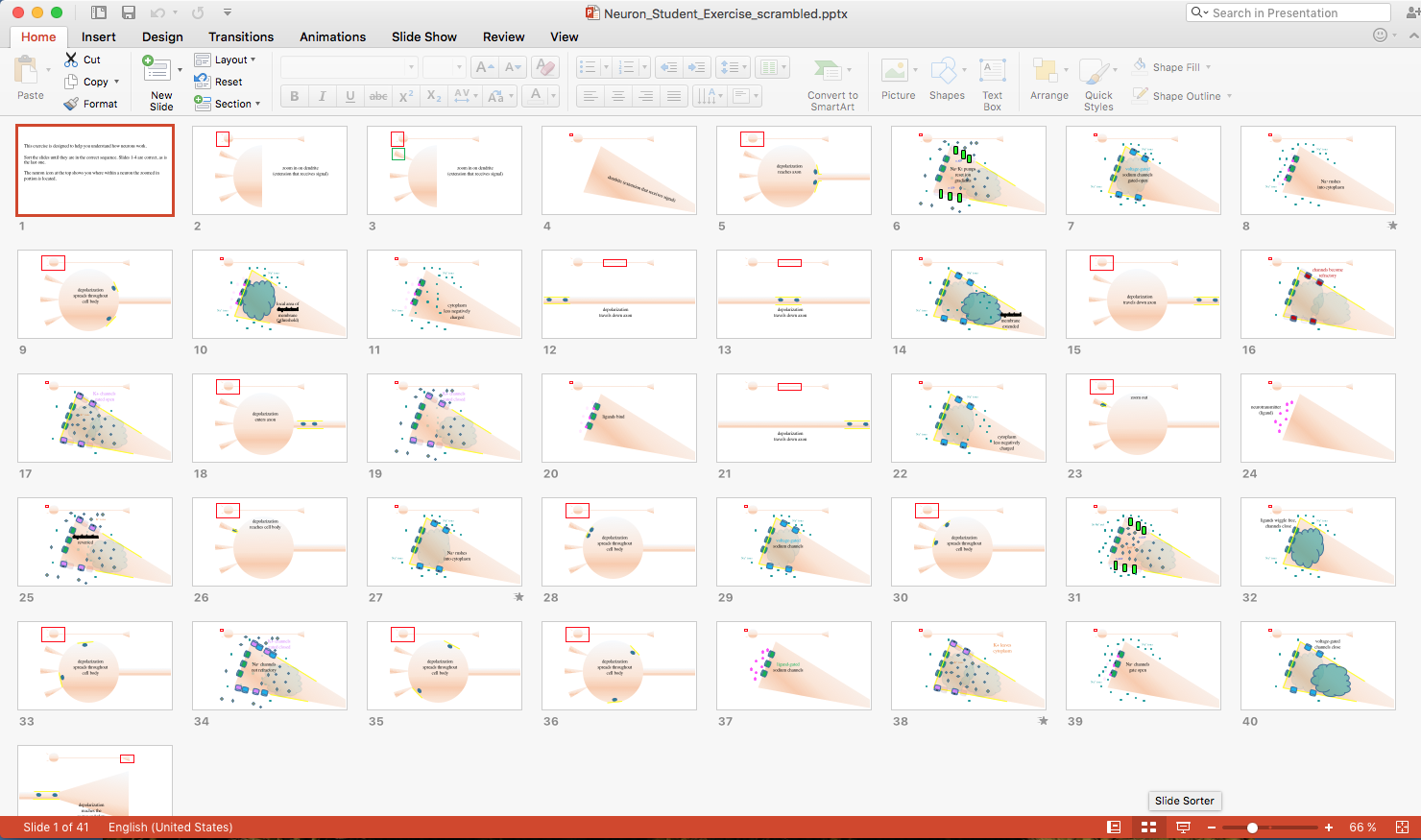 Click on the slide sorter so you can drag the slides into the correct order.
[Speaker Notes: Do not move this slide.
Copyright, A. Malcolm Campbell, 2016]
zoom in on dendrite (extension that receives signal)
[Speaker Notes: Do not move this slide.
Copyright, A. Malcolm Campbell, 2016]
zoom in on dendrite (extension that receives signal)
[Speaker Notes: Do not move this slide.
Copyright, A. Malcolm Campbell, 2016]
dendrite (extension that receives signal)
[Speaker Notes: Do not move this slide.
Copyright, A. Malcolm Campbell, 2016]
depolarization
reaches axon
[Speaker Notes: Sort this slide to its correct place in the sequence of all 42 slides.
Copyright, A. Malcolm Campbell, 2016]
n ATP
Na+/K+ pumps
reset ion gradients
n ATP
[Speaker Notes: Sort this slide to its correct place in the sequence of all 42 slides.
Copyright, A. Malcolm Campbell, 2016]
Na+ ions
voltage-gated
sodium channels
gated-open
Na+ ions
[Speaker Notes: Sort this slide to its correct place in the sequence of all 42 slides.
Copyright, A. Malcolm Campbell, 2016]
Na+ ions
Na+ rushes
into cytoplasm
Na+ ions
[Speaker Notes: Sort this slide to its correct place in the sequence of all 42 slides.
Copyright, A. Malcolm Campbell, 2016]
depolarization
spreads throughout
cell body
[Speaker Notes: Sort this slide to its correct place in the sequence of all 42 slides.
Copyright, A. Malcolm Campbell, 2016]
Na+ ions
local area of
depolarized membrane(>threshold)
Na+ ions
[Speaker Notes: Sort this slide to its correct place in the sequence of all 42 slides.
Copyright, A. Malcolm Campbell, 2016]
Na+ ions
cytoplasm
less negatively
charged
Na+ ions
[Speaker Notes: Sort this slide to its correct place in the sequence of all 42 slides.
Copyright, A. Malcolm Campbell, 2016]
depolarization
travels down axon
[Speaker Notes: Sort this slide to its correct place in the sequence of all 42 slides.
Copyright, A. Malcolm Campbell, 2016]
depolarization
travels down axon
[Speaker Notes: Sort this slide to its correct place in the sequence of all 42 slides.
Copyright, A. Malcolm Campbell, 2016]
Na+ ions
Na+ ions
depolarized membrane extended
[Speaker Notes: Sort this slide to its correct place in the sequence of all 42 slides.
Copyright, A. Malcolm Campbell, 2016]
depolarization
travels down axon
[Speaker Notes: Sort this slide to its correct place in the sequence of all 42 slides.
Copyright, A. Malcolm Campbell, 2016]
channels become
refractory
[Speaker Notes: Sort this slide to its correct place in the sequence of all 42 slides.
Copyright, A. Malcolm Campbell, 2016]
K+ channels
gated open
K+ ions
[Speaker Notes: Sort this slide to its correct place in the sequence of all 42 slides.
Copyright, A. Malcolm Campbell, 2016]
depolarization
enters axon
[Speaker Notes: Sort this slide to its correct place in the sequence of all 42 slides.
Copyright, A. Malcolm Campbell, 2016]
K+ channels
gated closed
[Speaker Notes: Sort this slide to its correct place in the sequence of all 42 slides.
Copyright, A. Malcolm Campbell, 2016]
ligands bind
[Speaker Notes: Sort this slide to its correct place in the sequence of all 42 slides.
Copyright, A. Malcolm Campbell, 2016]
depolarization
travels down axon
[Speaker Notes: Sort this slide to its correct place in the sequence of all 42 slides.
Copyright, A. Malcolm Campbell, 2016]
Na+ ions
Na+ ions
cytoplasm
less negatively
charged
[Speaker Notes: Sort this slide to its correct place in the sequence of all 42 slides.
Copyright, A. Malcolm Campbell, 2016]
zoom out
[Speaker Notes: Sort this slide to its correct place in the sequence of all 42 slides.
Copyright, A. Malcolm Campbell, 2016]
neurotransmitter
(ligand)
[Speaker Notes: Sort this slide to its correct place in the sequence of all 42 slides.
Copyright, A. Malcolm Campbell, 2016]
K+ ions
depolarization reversed
[Speaker Notes: Sort this slide to its correct place in the sequence of all 42 slides.
Copyright, A. Malcolm Campbell, 2016]
depolarization
reaches cell body
[Speaker Notes: Sort this slide to its correct place in the sequence of all 42 slides.
Copyright, A. Malcolm Campbell, 2016]
Na+ ions
Na+ rushes
into cytoplasm
Na+ ions
[Speaker Notes: Sort this slide to its correct place in the sequence of all 42 slides.
Copyright, A. Malcolm Campbell, 2016]
depolarization
spreads throughout
cell body
[Speaker Notes: Sort this slide to its correct place in the sequence of all 42 slides.
Copyright, A. Malcolm Campbell, 2016]
Na+ ions
voltage-gated
sodium channels
Na+ ions
[Speaker Notes: Sort this slide to its correct place in the sequence of all 42 slides.
Copyright, A. Malcolm Campbell, 2016]
depolarization
spreads throughout
cell body
[Speaker Notes: Sort this slide to its correct place in the sequence of all 42 slides.
Copyright, A. Malcolm Campbell, 2016]
3n Na+ out
n ADP
2n K+ in
n ADP
[Speaker Notes: Sort this slide to its correct place in the sequence of all 42 slides.
Copyright, A. Malcolm Campbell, 2016]
ligands wiggle free,
channels close
Na+ ions
Na+ ions
[Speaker Notes: Sort this slide to its correct place in the sequence of all 42 slides.
Copyright, A. Malcolm Campbell, 2016]
depolarization
spreads throughout
cell body
[Speaker Notes: Sort this slide to its correct place in the sequence of all 42 slides.
Copyright, A. Malcolm Campbell, 2016]
K+ channels
gated closed
Na+ channels
not refractory
[Speaker Notes: Sort this slide to its correct place in the sequence of all 42 slides.
Copyright, A. Malcolm Campbell, 2016]
depolarization
spreads throughout
cell body
[Speaker Notes: Sort this slide to its correct place in the sequence of all 42 slides.
Copyright, A. Malcolm Campbell, 2016]
depolarization
spreads throughout
cell body
[Speaker Notes: Sort this slide to its correct place in the sequence of all 42 slides.
Copyright, A. Malcolm Campbell, 2016]
ligand-gated
sodium channels
[Speaker Notes: Sort this slide to its correct place in the sequence of all 42 slides.
Copyright, A. Malcolm Campbell, 2016]
K+ leaves
cytoplasm
K+ ions
[Speaker Notes: Sort this slide to its correct place in the sequence of all 42 slides.
Copyright, A. Malcolm Campbell, 2016]
Na+ ions
Na+ channels
gate open
Na+ ions
[Speaker Notes: Sort this slide to its correct place in the sequence of all 42 slides.
Copyright, A. Malcolm Campbell, 2016]
voltage-gated
channels close
[Speaker Notes: Sort this slide to its correct place in the sequence of all 42 slides.
Copyright, A. Malcolm Campbell, 2016]
depolarization
reaches the 
motor end plate
[Speaker Notes: Sort this slide to its correct place in the sequence of all 42 slides.
Copyright, A. Malcolm Campbell, 2016]